Using data to drive day surgery performance
Dr Mary Stocker
Consultant Anaesthetist, Torbay
Past-President BADS
Data
Invaluable or..
A tedious necessity
Who Cares?
Chief Exec
Managers
Consultants


All of us??
Who Contributes?
Who should be proud
Who should be congratulated
Who should want to drive improvement?
Surgeons
Anaesthetists
Managers
Cleaners
Booking Staff
Receptionists
Theatre Teams
Ward Staff

All of Us – we are the team who make it happen
Yes YOU!
I think its invaluable
To drive change
To congratulate and motivate teams
Healthy competition
To identify areas for improvement
Local Data Options
National Data Sources
NHS Choices Indicators
https://previewer.digital.nhs.uk/choices/

Model Hospital
https://model.nhs.uk/
NHS Digital Clinical Indicators
Data is average of previous 12 months data
6 months in arrears (so you may have got better!)
Signed off by medical director/director of performance
Some one looks at it and takes note
Day Case Procedures
Bunions
Knee arthroscopies
Conservative breast cancer surgery
Hysteroscopy
Inguinal hernia repair
Umbilical hernia repair
Dupuytren’s contracture
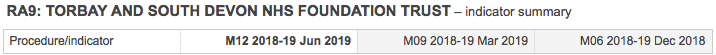 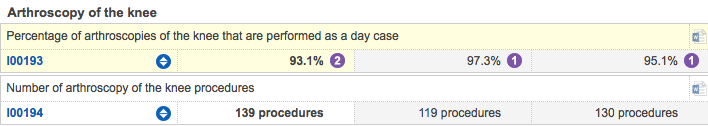 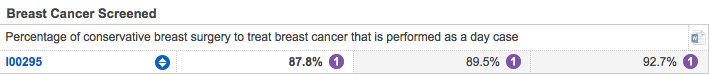 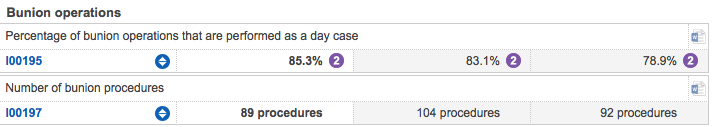 Day Case Procedures
Bunions
Knee arthroscopies
Conservative breast cancer surgery
Hysteroscopy
Inguinal hernia repair
Umbilical hernia repair
Dupuytren’s contracture
Breast Cancer Day Surgery Rates
Mastectomies and Wide Local Excision
Breast Cancer Day Case Rates
Directory and Dataset
Directory
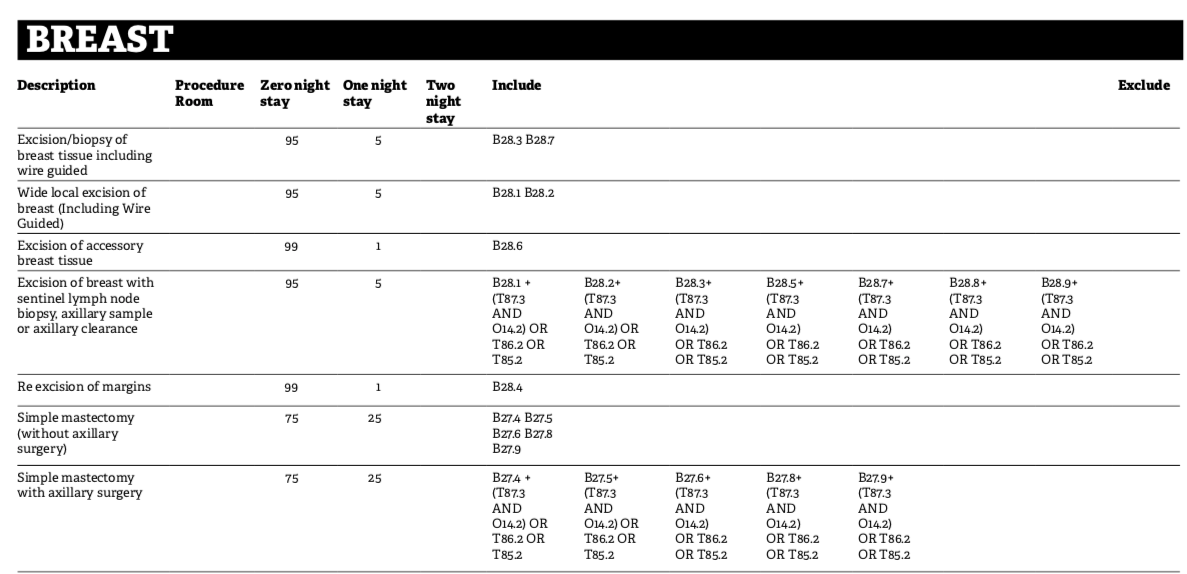 Dataset
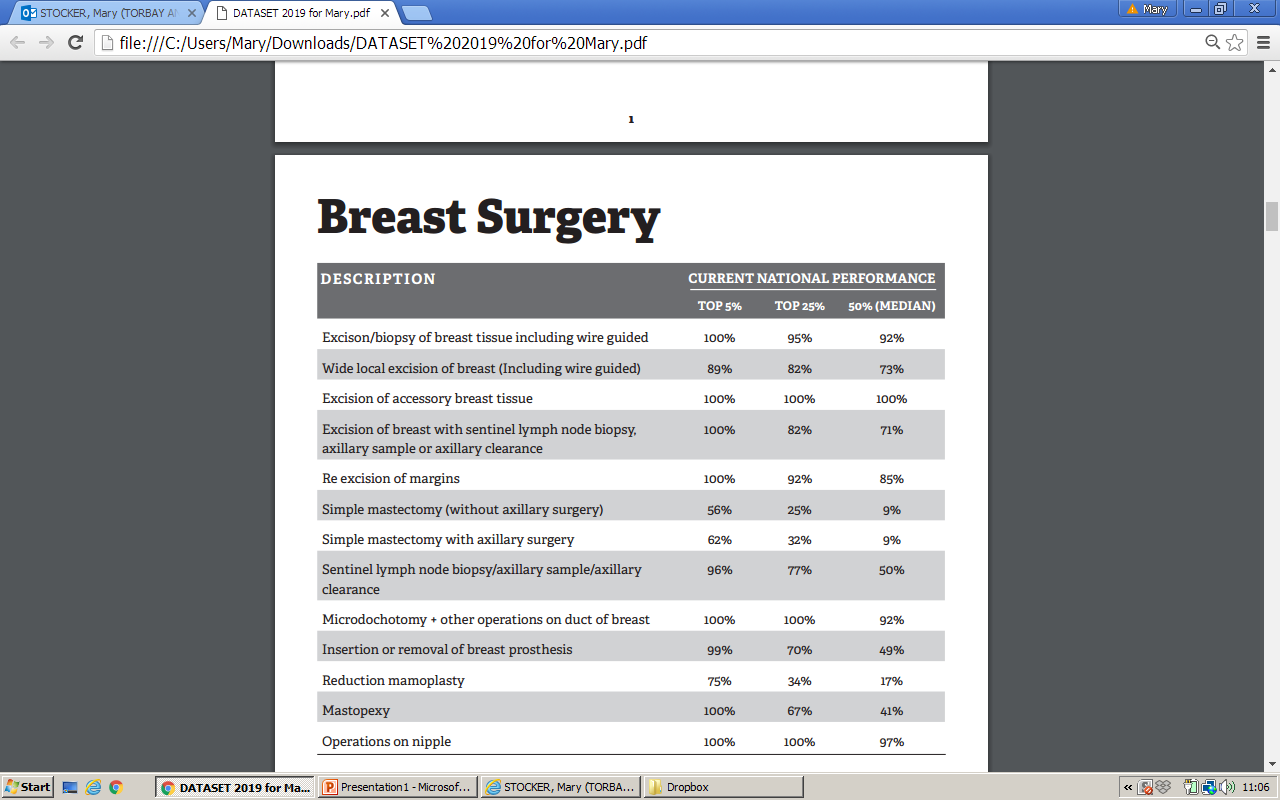 Model Hospital
All 220 Procedures in BADS Directory
Over all day case rates
Rates by specialty
Rates by individual procedure
Model Hospital
Shows national benchmark (from BADS Directory)
Benchmarks against peers
Trends over 2 years
Displays individuals trusts
Identifies top performers
Day Case Rates
Overall
By Specialty
By Procedure
Unplanned admission rates
By specialty
By procedure
Overall

Also potential bed days saved
Day Case Rates
Bed Savings
Model Hospital Metrics – Breast Surgery
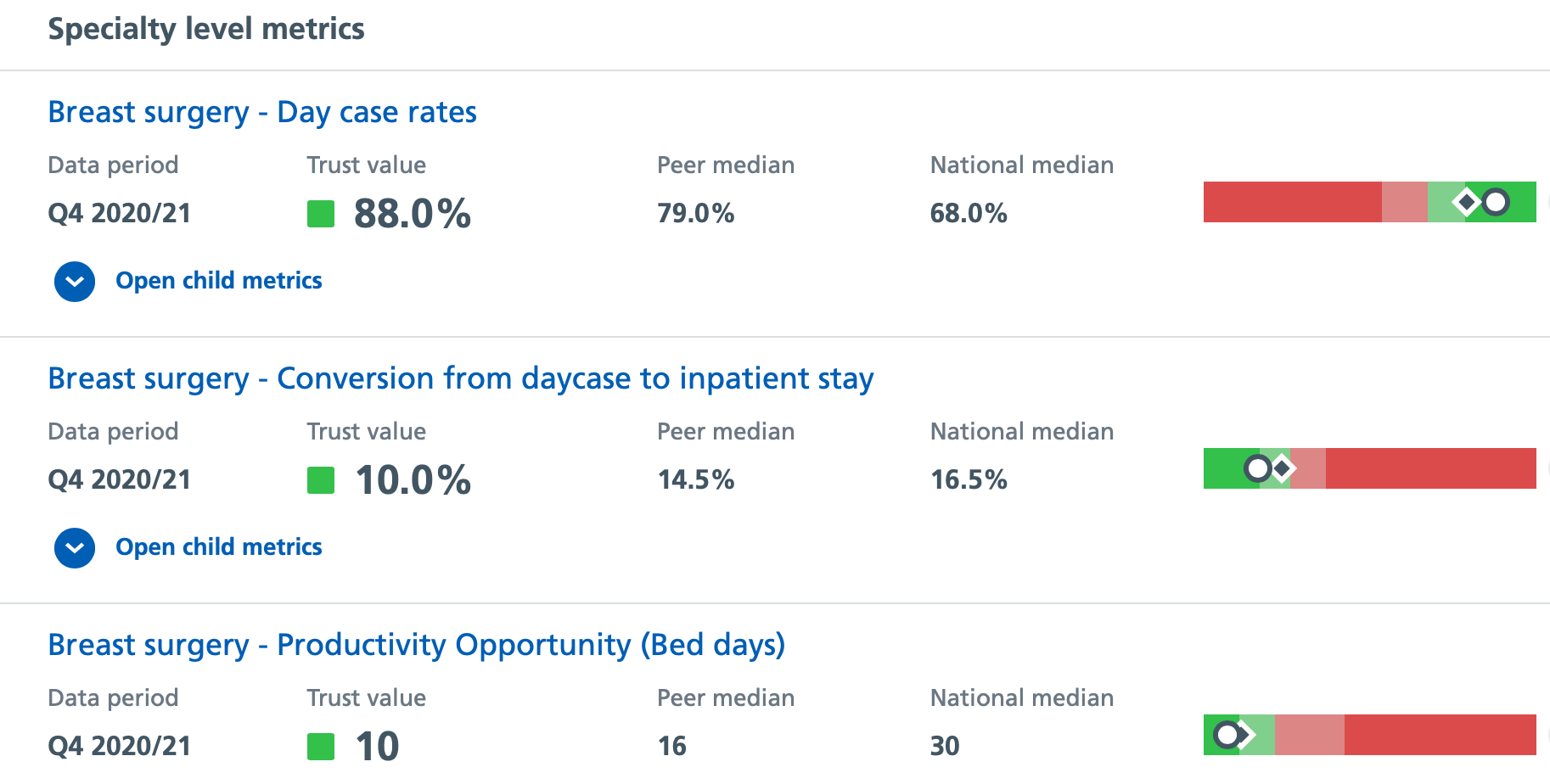 Day Case Rates – Breast Surgery
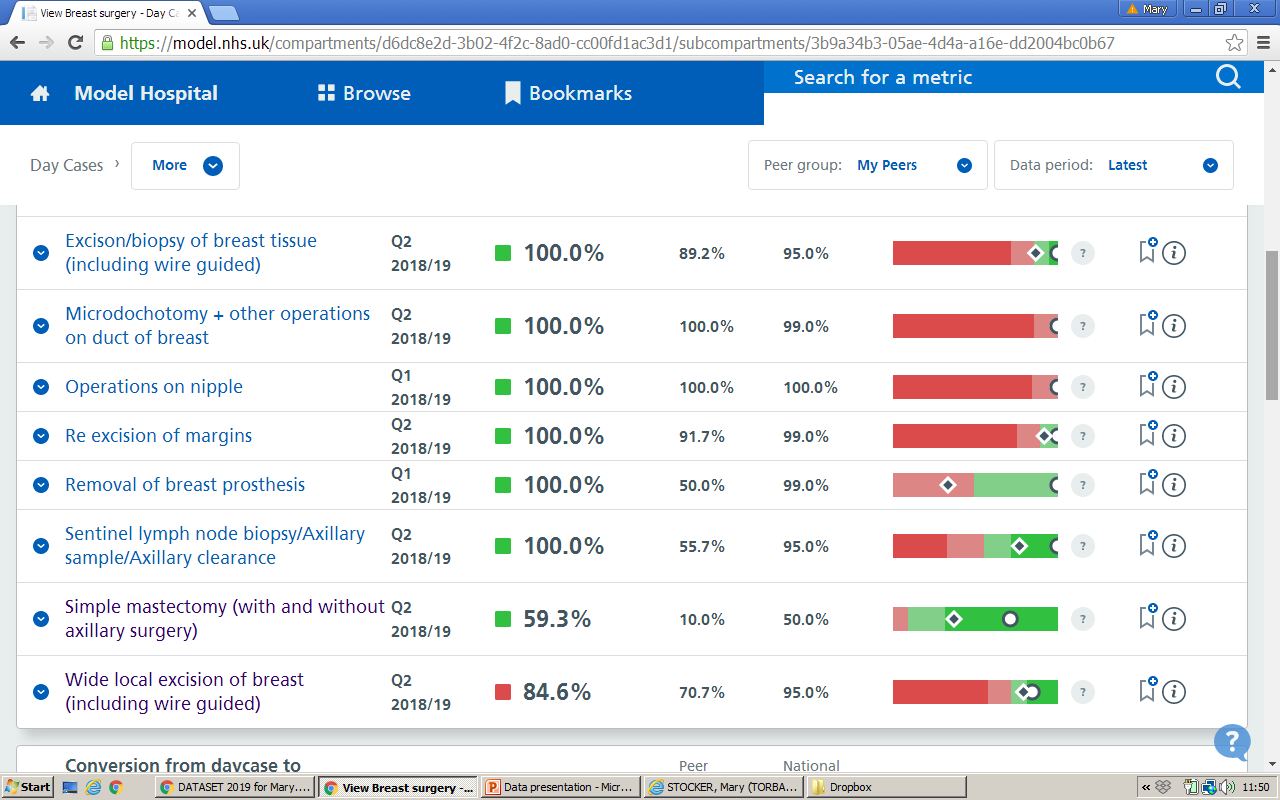 Unplanned Admission Rates
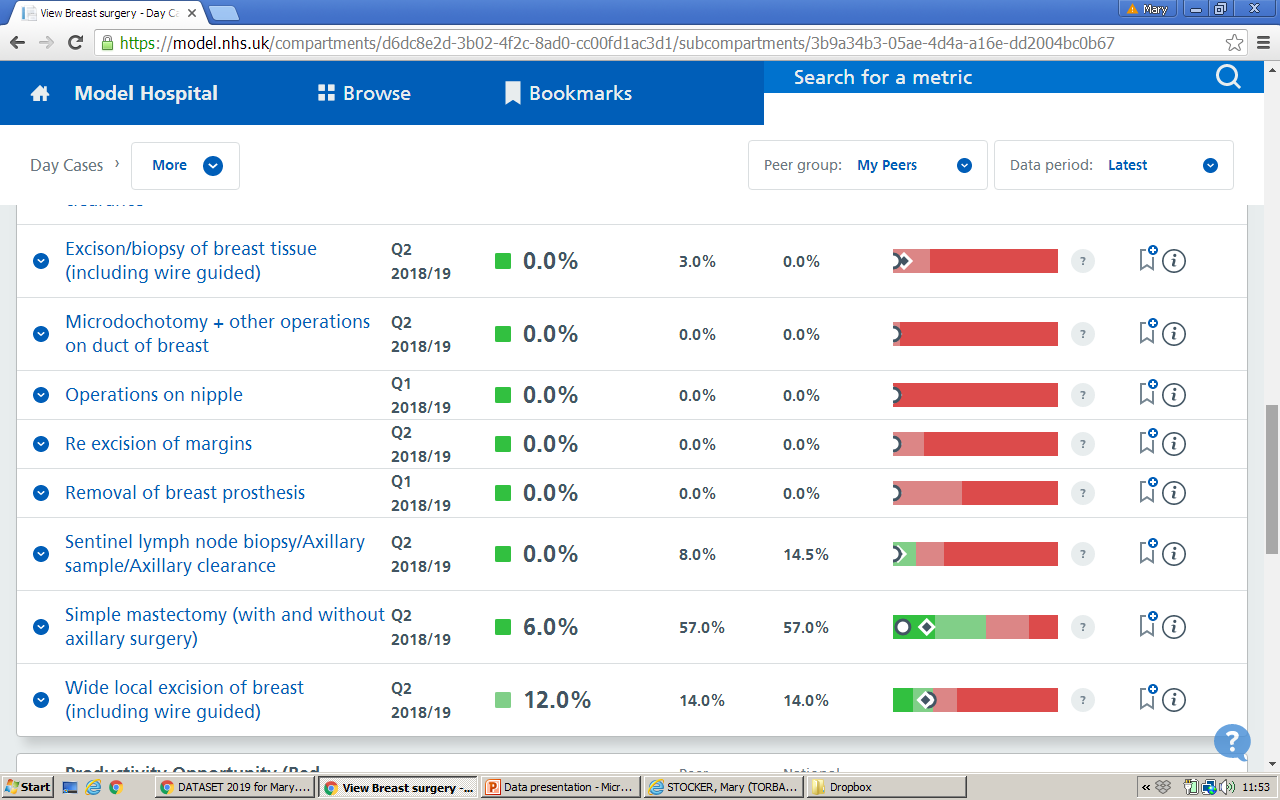 Wide Local Excision Current Performance
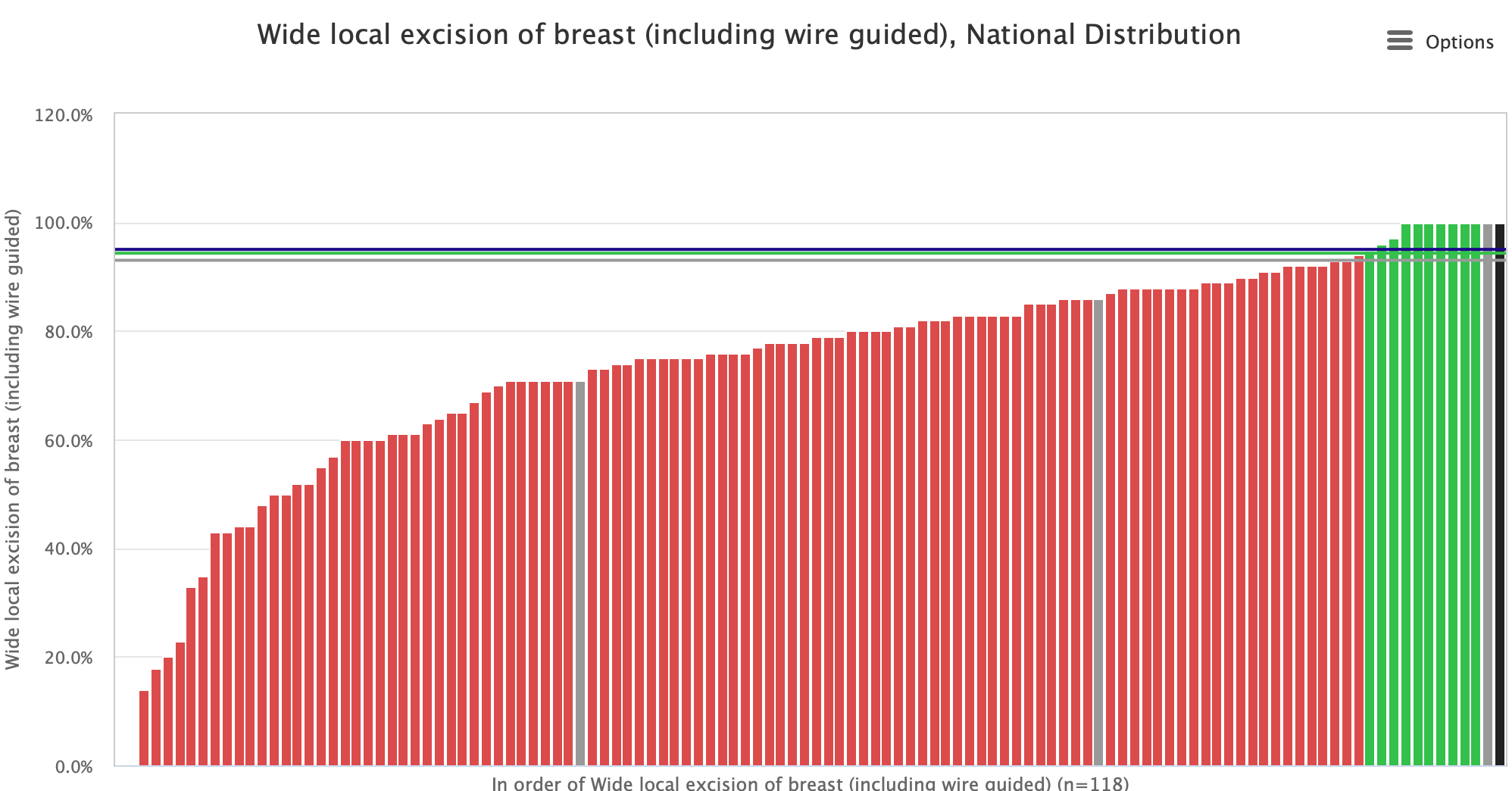 Wide Local Excision - Trends
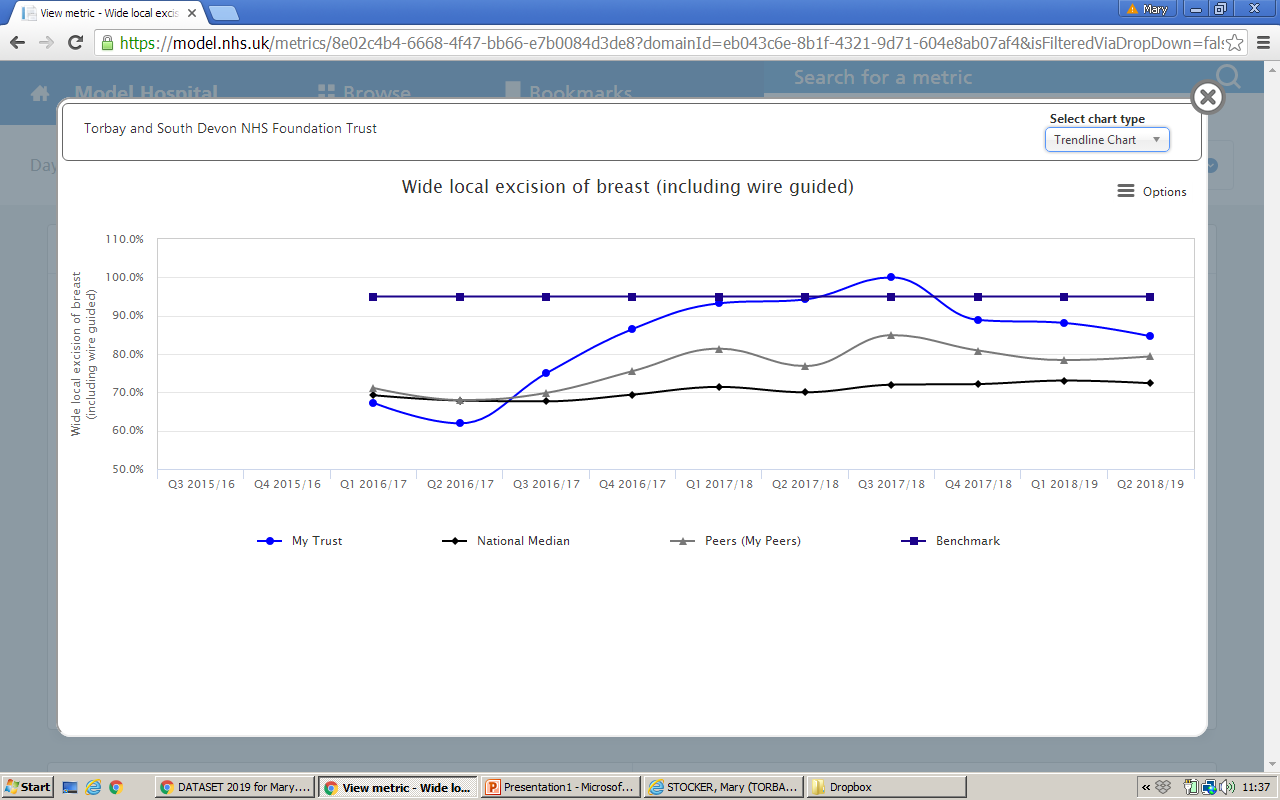 WLE Unplanned Admission Rates
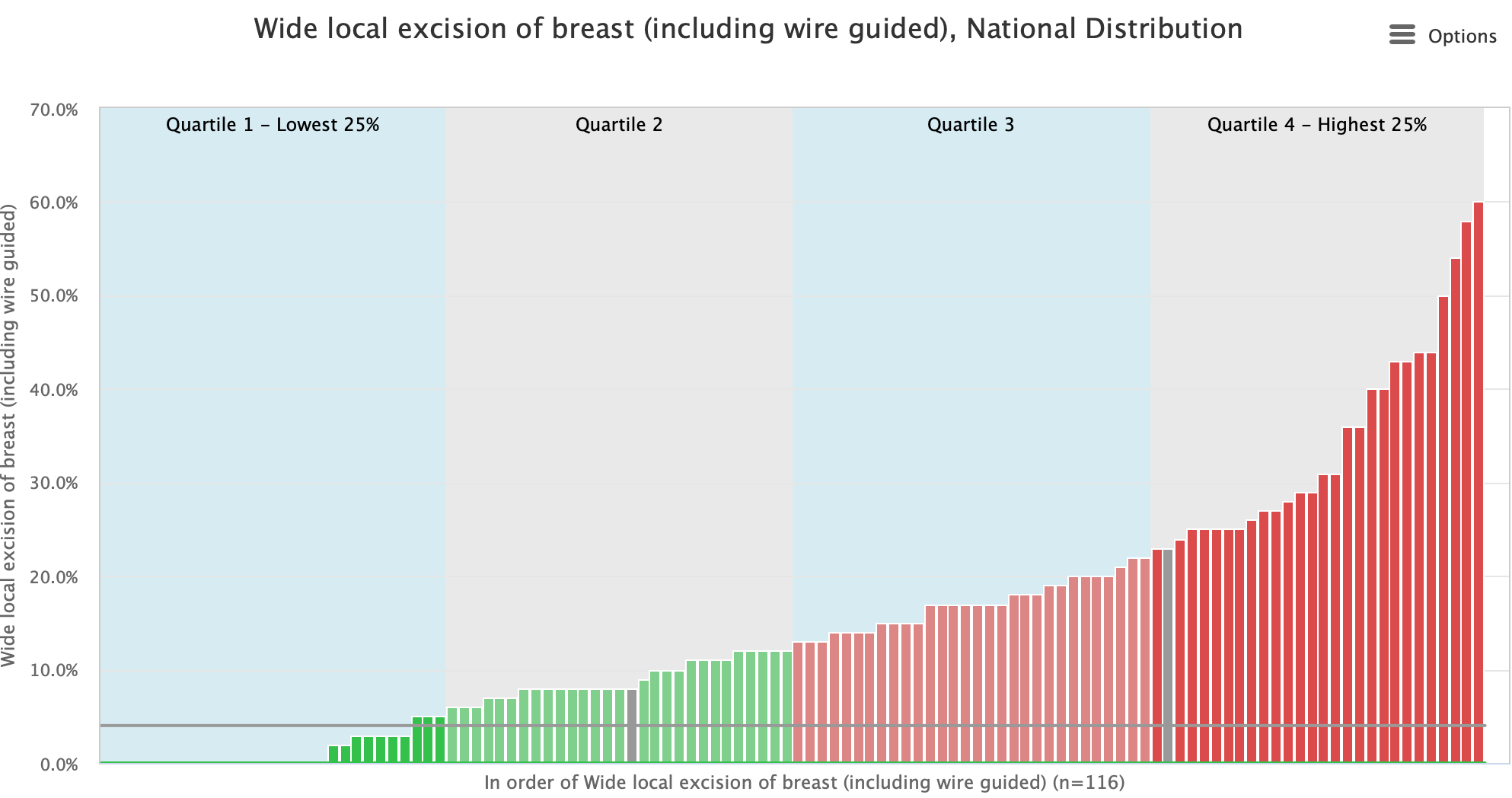 WLE Unplanned Admission Rates Trends
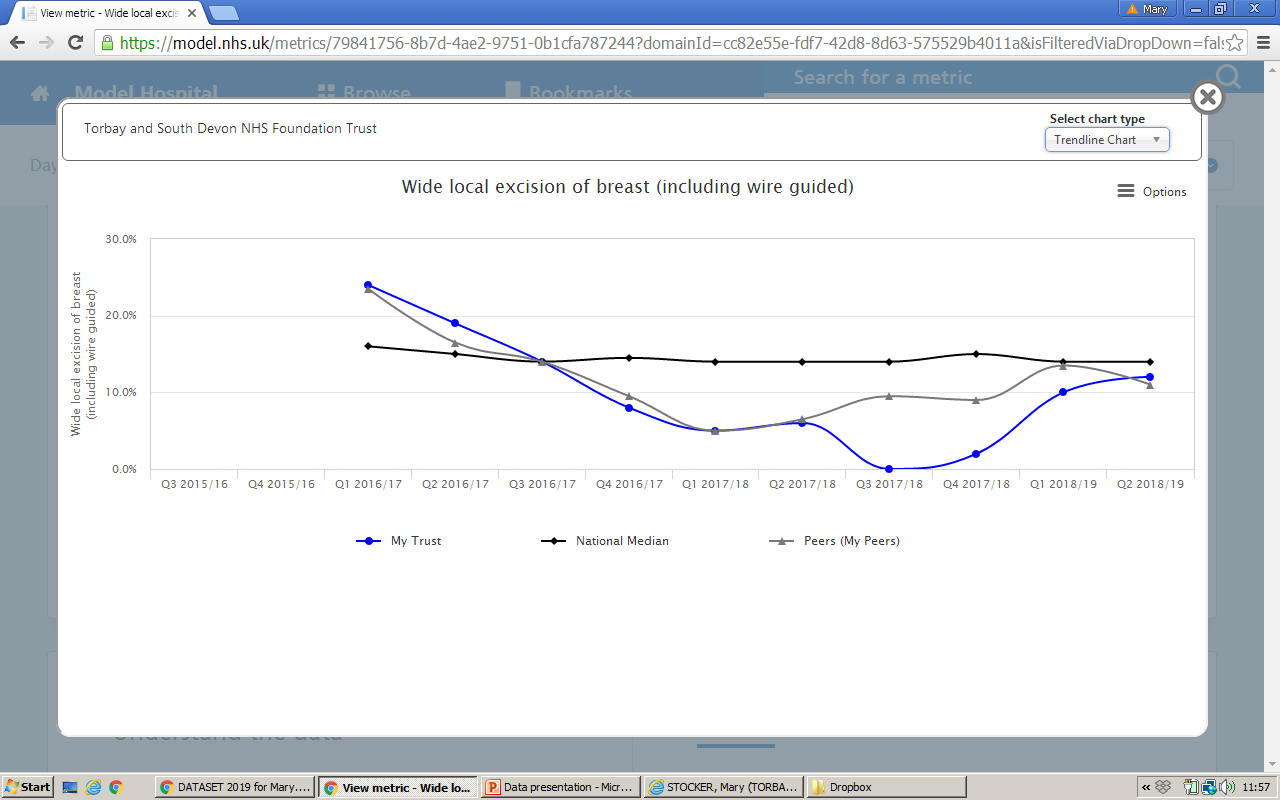 Mastectomy – Current Performance
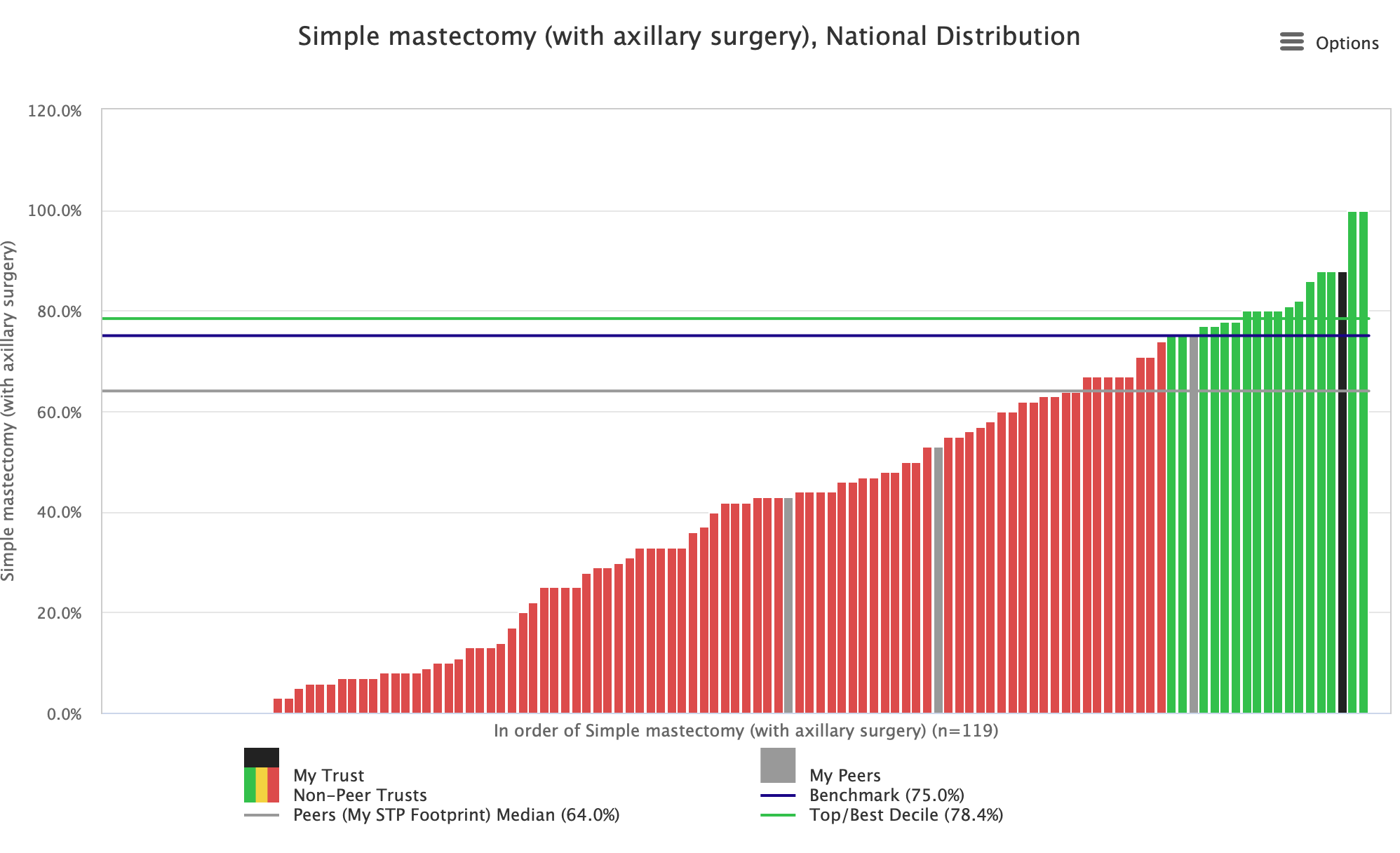 Mastectomy Trends
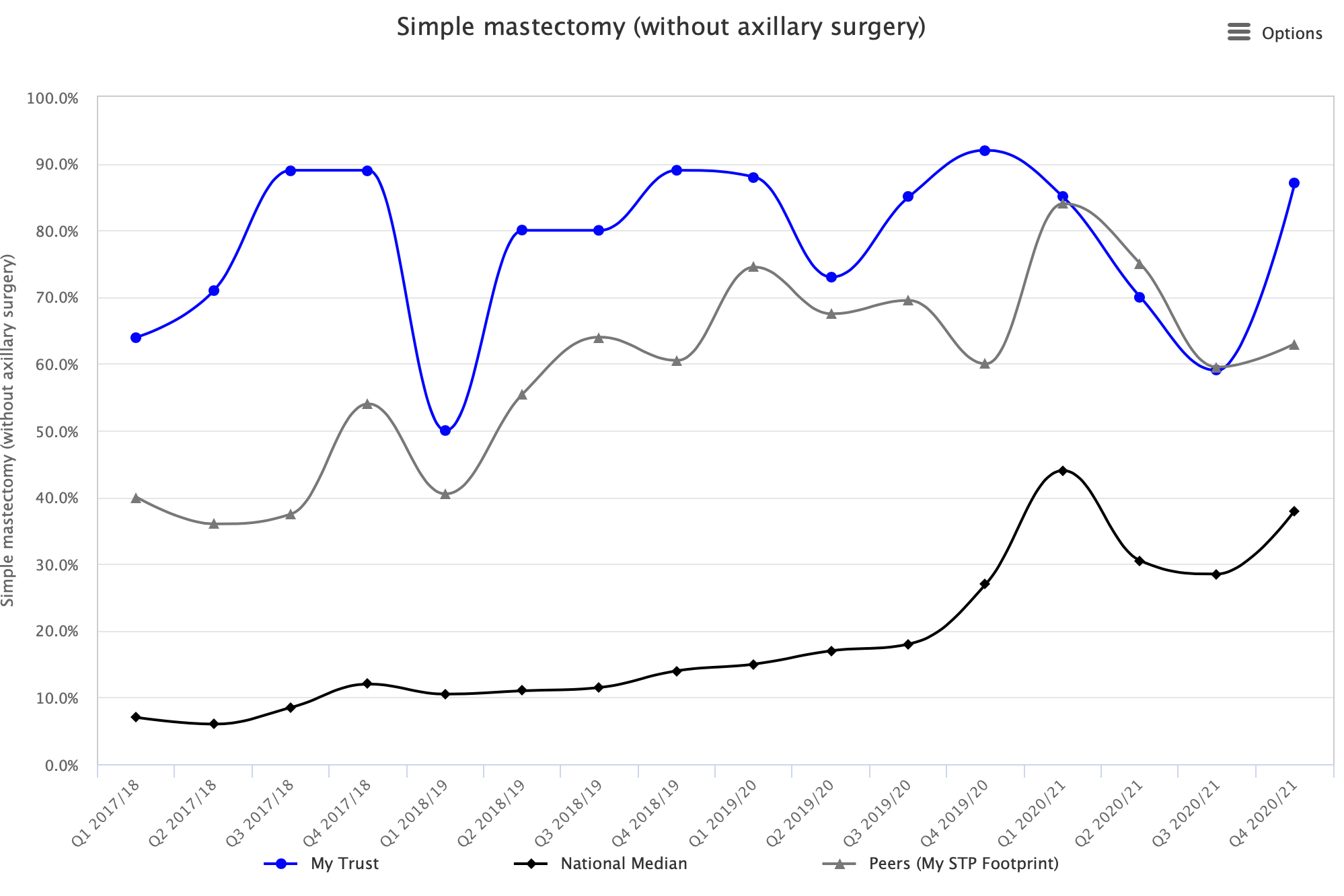 Mastectomy Unplanned Admissions
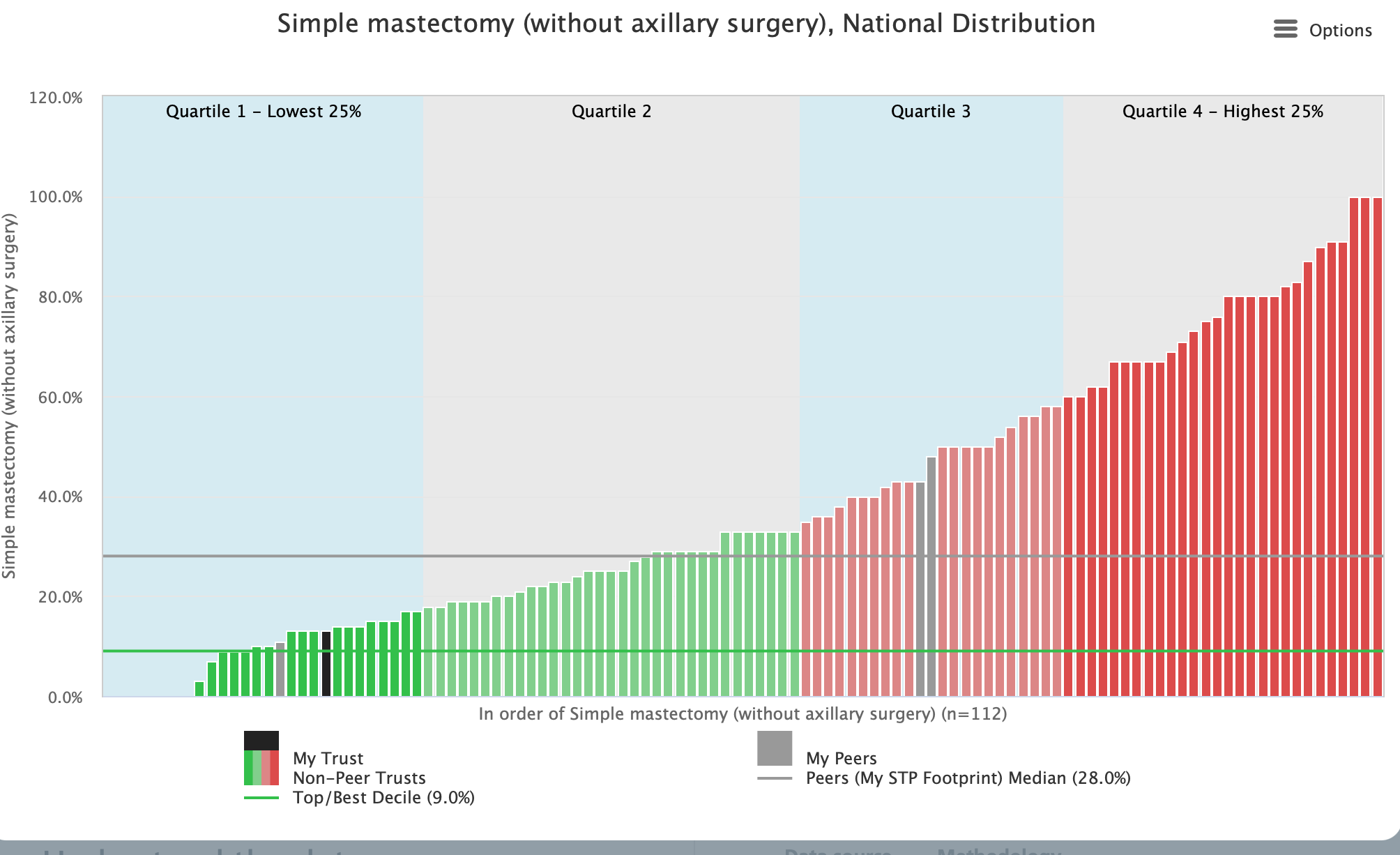 Difficulties with Data
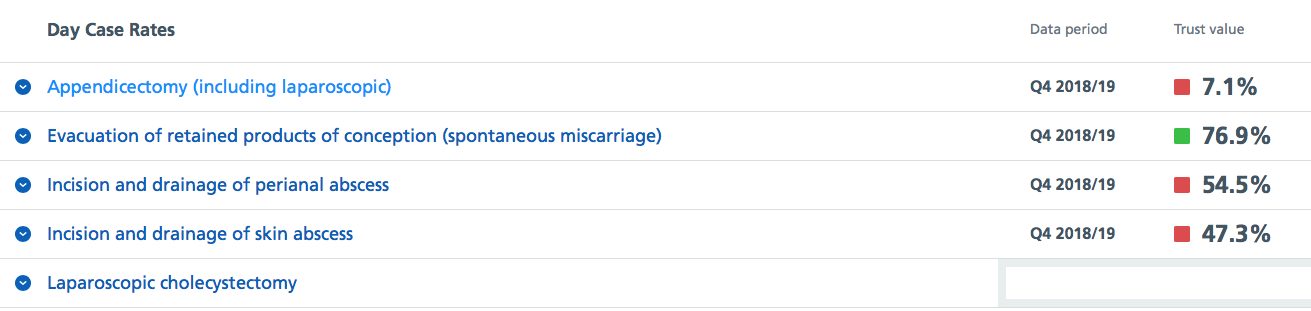 Our Actual Day Case Rate = 15%
Pathways:
Discharged – admitted 24-48hrs later
Are they coded as emergency or elective? 
Pulled down from surgical ward, operated upon and discharged
Are they coded as inpatient
Summary
Data is invaluable to drive performance and improve outcomes for our patients and our trust
We all should own it and care about it
If it doesn’t look right find out why
Use it to identify areas requiring improvement
Put graphs up in your unit
Use it to celebrate success